Scratch BuildingExperiences to share with you
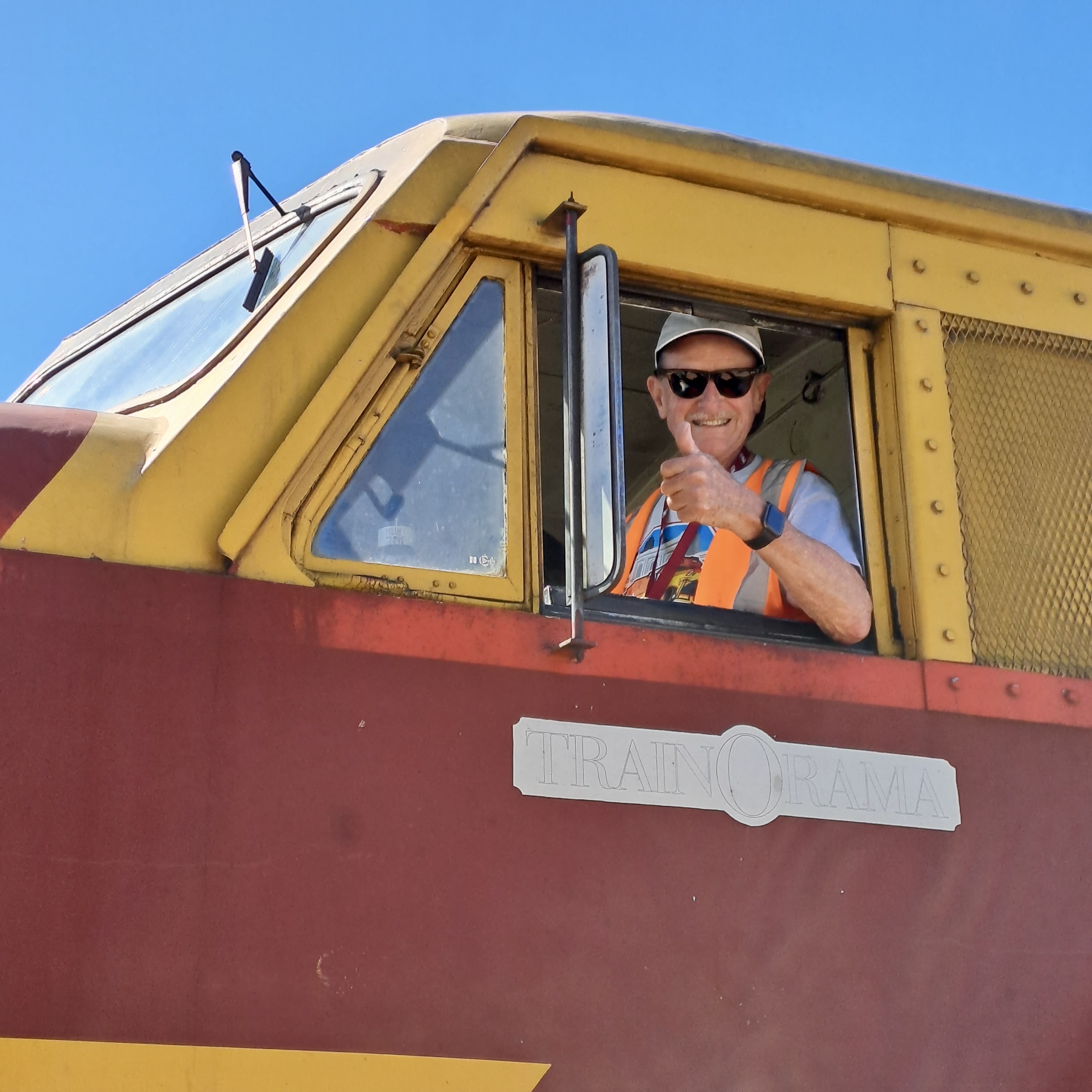 Jeff Lee  MMR

jefflee393@gmail.com
What we will cover:
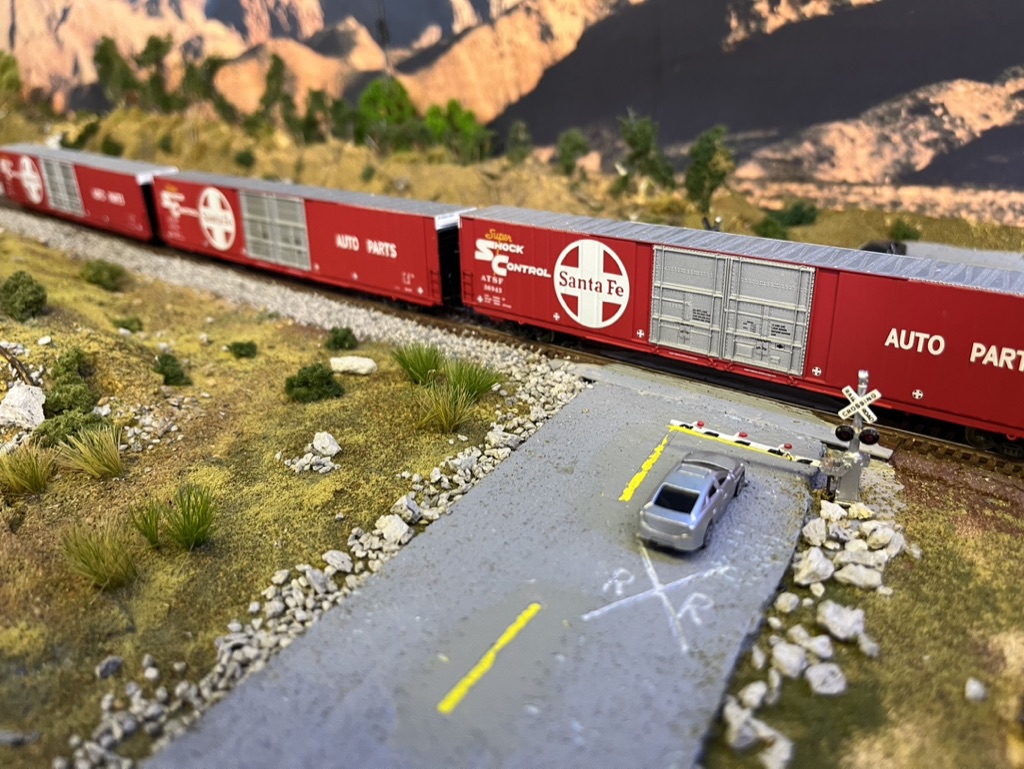 Creating the Scene:- Research- Design challenges
Mock Ups- scratch and kit bashing
Building Process:- my experiences – ideas.
Do’s and Don’ts
[Speaker Notes: We will cover the roadmap / journey from identifying the need to scratch build to planning and execution.
We won’t cover details like making tar paper roofs etc. We will go from a design to a completed scene. 
I have some samples here to share as well.
This is a story of building a module / scene and a majority of the structures are scratchbuilt.]
My Opportunity: 1800x500mm. (6x2ft)
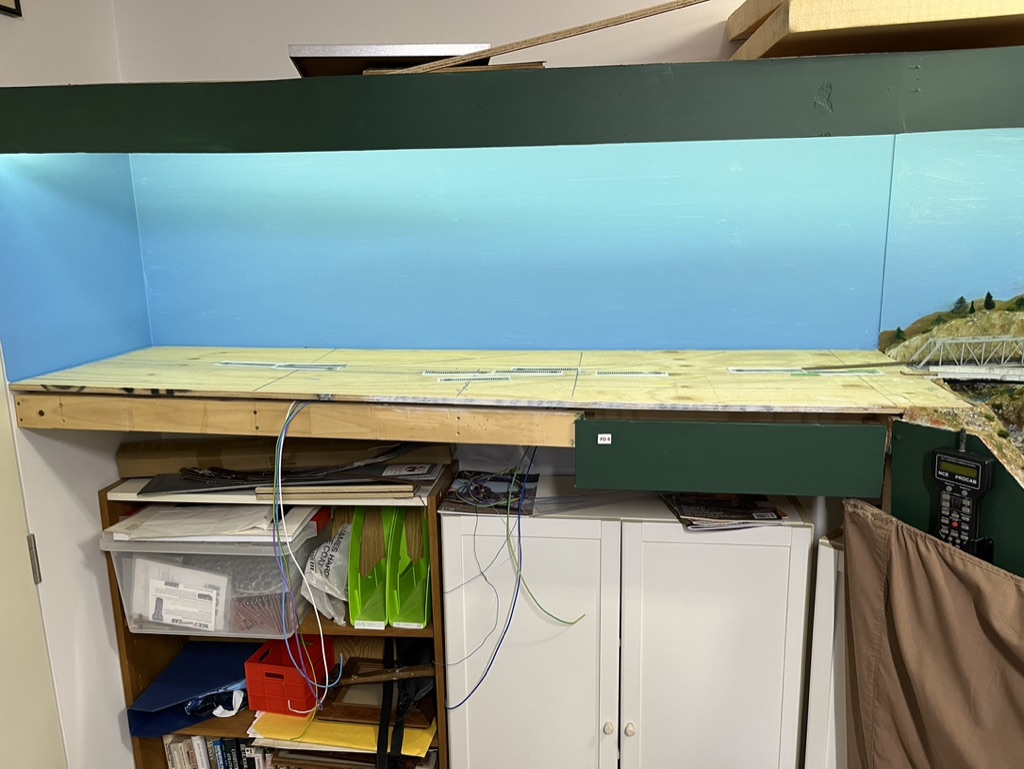 [Speaker Notes: So here was my challenge.
I have a 22x20 ft room with a double deck N Scale layout – largely fully sceniced.
This section was behind the entrance door, but sub consciously I always knew I would build something here.
I built the base using 1x3inch frame that is attached to the wals. 
The top is 12mm (1/2inch) plywood sheet with 12mm strengthening pieces around the perimeter.
The top sits on the frame so it is a portable / modular section.
It could have been a frame with 1 or 2 inch foam, but I chose plywood.]
What will it be?
Obviously, a stub-end terminal.
“modern era” so industrial, small industry, engine facility?????
Let’s go for one industry rather than clutter!
Ethanol Plant suits layout.
[Speaker Notes: I took ages to decide on the theme.
Eventually an ethanol plant seemed to make sense.]
Ethanol Plant
[Speaker Notes: Googling ethanol plant brings up a number of sites. This is a good representation of the buildings at such a plant. 
The forfront building could be built out of Evergreen metal siding styrene?
The tanks and piping look complicated but can be dissected into simple steps.]
Google Arco Buildings
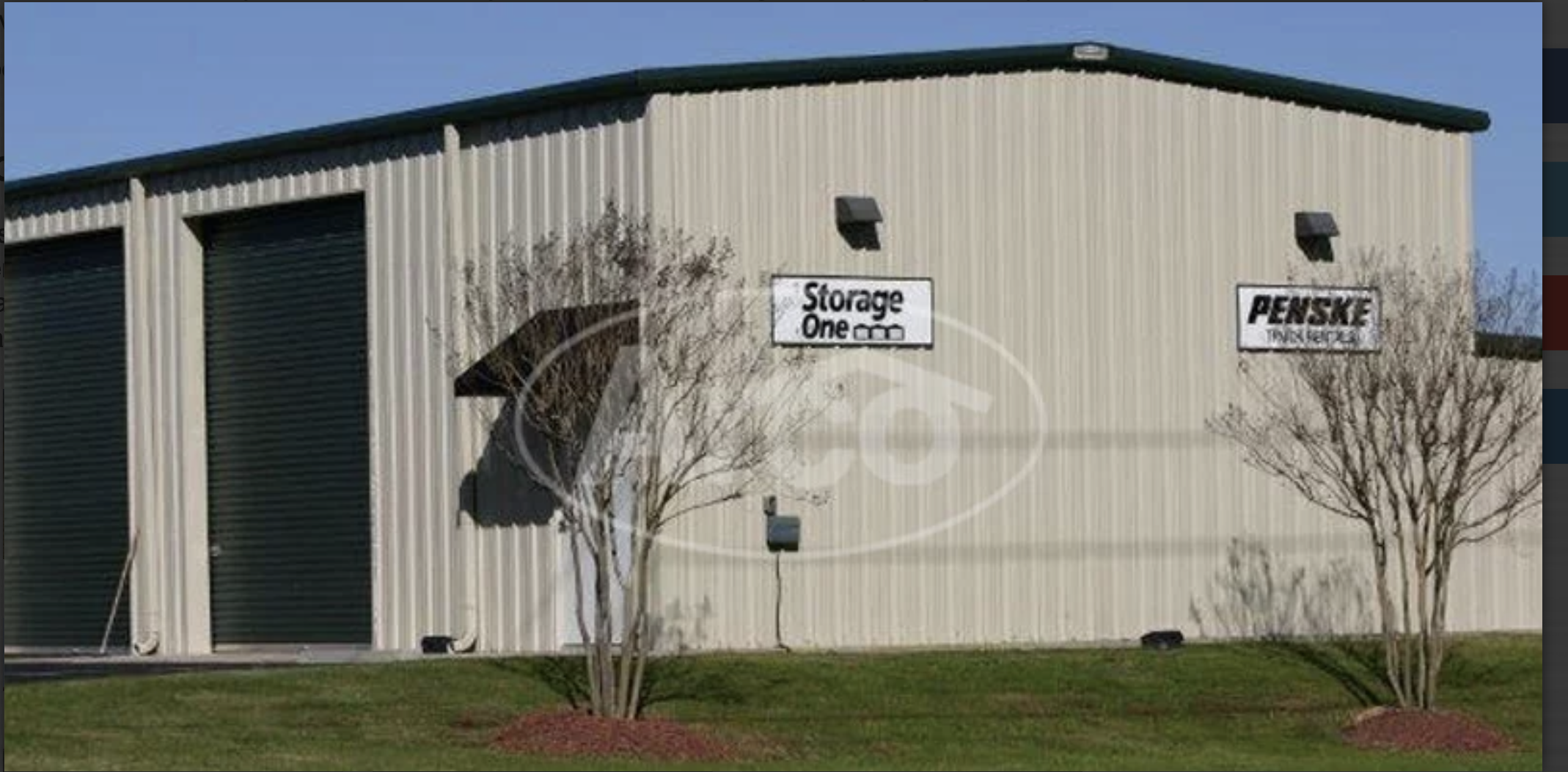 Ethanol Plant:
Lack of kits in N Scale
Some structures maybe with modifications?- Pike’s warehouses, sheds?- Oil pipelines, tanks?
However, the main structures are not that complicated so let’s scratch build.
But what is the 1st step?
First Steps:
Plan: - track layout (room for locos, xxx tank cars, assembling train etc.- Buildings – key structures, where to fit, size.- layout plan.
Use templates forswitches
Use pencil thenpen for tracks,buildings
Test with loco,cars.
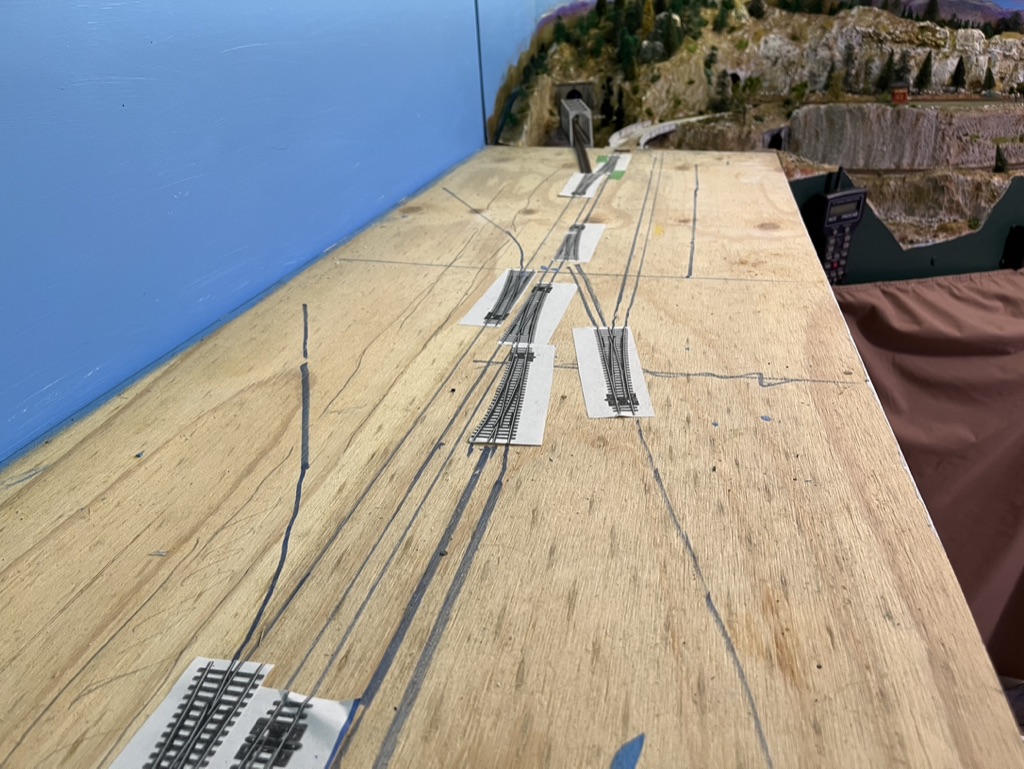 [Speaker Notes: This is key to a good outcome. 
The track has to work for switching.
Storage of cars is important. 
Laying out the track plan ensured I could bring in a double loco train and reverse the engines out on the run a round track
There was also plenty of options to switch and several locations to build the next train exiting the plant.]
First Steps ctd.
“Rough positioning” of buildings to test
[Speaker Notes: Once the track plan was finalized I started to lay out where possible buildings could go.
This first step we built boxes to represent buildings, and tubes to represent fuel tanks and silos.
It is quick and will give you a picture.
Of course if you have structures they can be positioned now to test fit in the scene.]
Building Mock-Ups
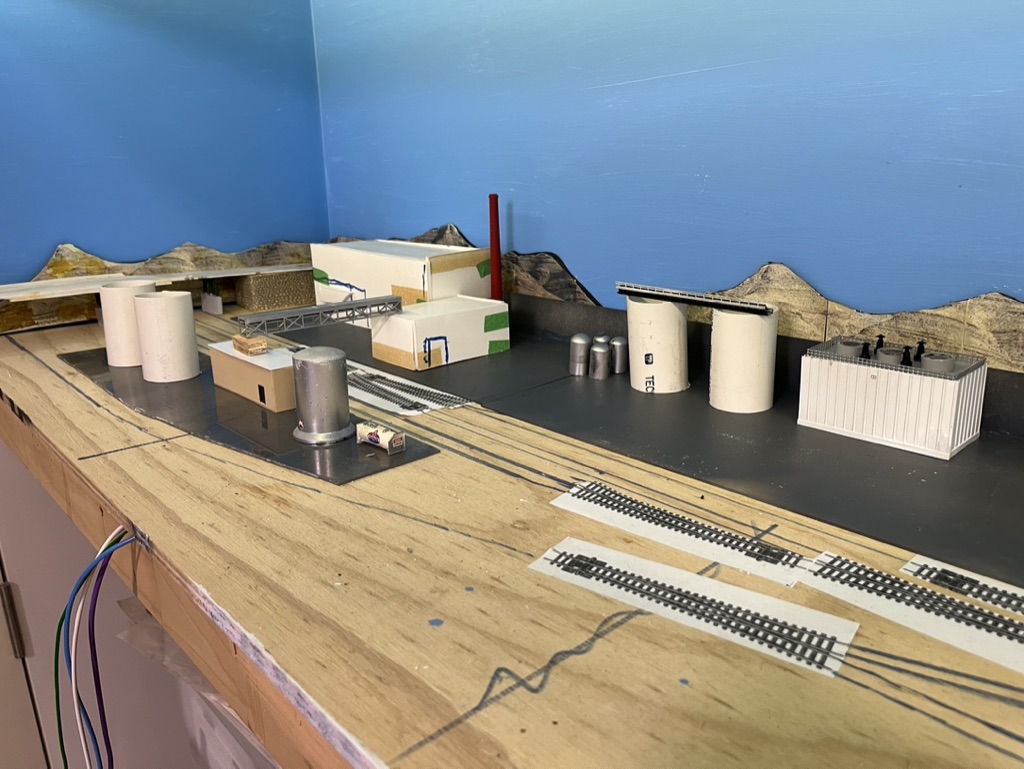 Aim is flexibility – able to change shape and sizeof buildings to fit.
Material: Balsa, Foamboard, Heavy cardboard
Glue (PVA, tacky glue) or tape together.
Draw potential windows and doors.
Cut bases for mini scenes so theycan be constructed at the workbench.
NOTE: Water pipe for silos. Cigar tubes , toothpaste tubes for tanks.
[Speaker Notes: Once a first plan was in place I cut persplex bases for sections of the structures.
Styrene could also be used as a base.
This base can be moved to the work bench so that a diorama can be created.]
Simple Mock-Up: A shed / office.
Foam board
Use tool to ensure sidesare square.
PVA glue and clamp
[Speaker Notes: Here is a simple mock up. 
If this is part of the solution make sure the sides are verical using a square.
Cut out the windows and doors.
PVA white glue works fine with foam board.
Balsa wood, cardboard, etc also works.]
Mock-Up sidings:Evergreen “metal” sidings.Spare Parts from “bin”Windows, doors from “bin” Tools:Knibblersharp knifeFilesandpaper SquareLevel surface – glass sheet to assemble and make square.
[Speaker Notes: Once the foam board model is set it can be used as a base for the structure.
Here I used ”Evergreen” siding.
I had spare doors and windows in my spare parts bin.]
Attach sidings to Mock-Up
Glue sides and let dry.
Use angles for corners.
Insert widows and doors
Glue on level surface.
Next Steps:
Roof
Lights
Painting
Interior details?
[Speaker Notes: Note: the angles at the corners are not attached initially
Glue the doors and windows to the siding and then glue the sidings to the foam board structure.
90 degree Evergreen angle is used to hide the corners.]
Another Mock-Up
Magnetic clamps for alignment
[Speaker Notes: Here is another plant storage building.
The truck shed is a section from the parts bin but could have been scratch built.]
Mock-Ups
Layout mock-ups for fit.

Cut base for several structures to create 
Mini scene and build at workbench

Identify where wires may go for lighting
Now we can take it to the workbench
[Speaker Notes: So now we have the roughed out main buildings and we can take the buildings and their base to the workbench.]
Workbench
Basic structures “complete”
Identify details like pipes
Storage tanks positioned
Structures glued to base.
Complete as much as possible at workbench
Move to layout to check
Alignment / wires etc:
[Speaker Notes: Here is the first base and buildings at the work bench.
The base is painted a light sealer colour.]
Mock Up’s at Workbench
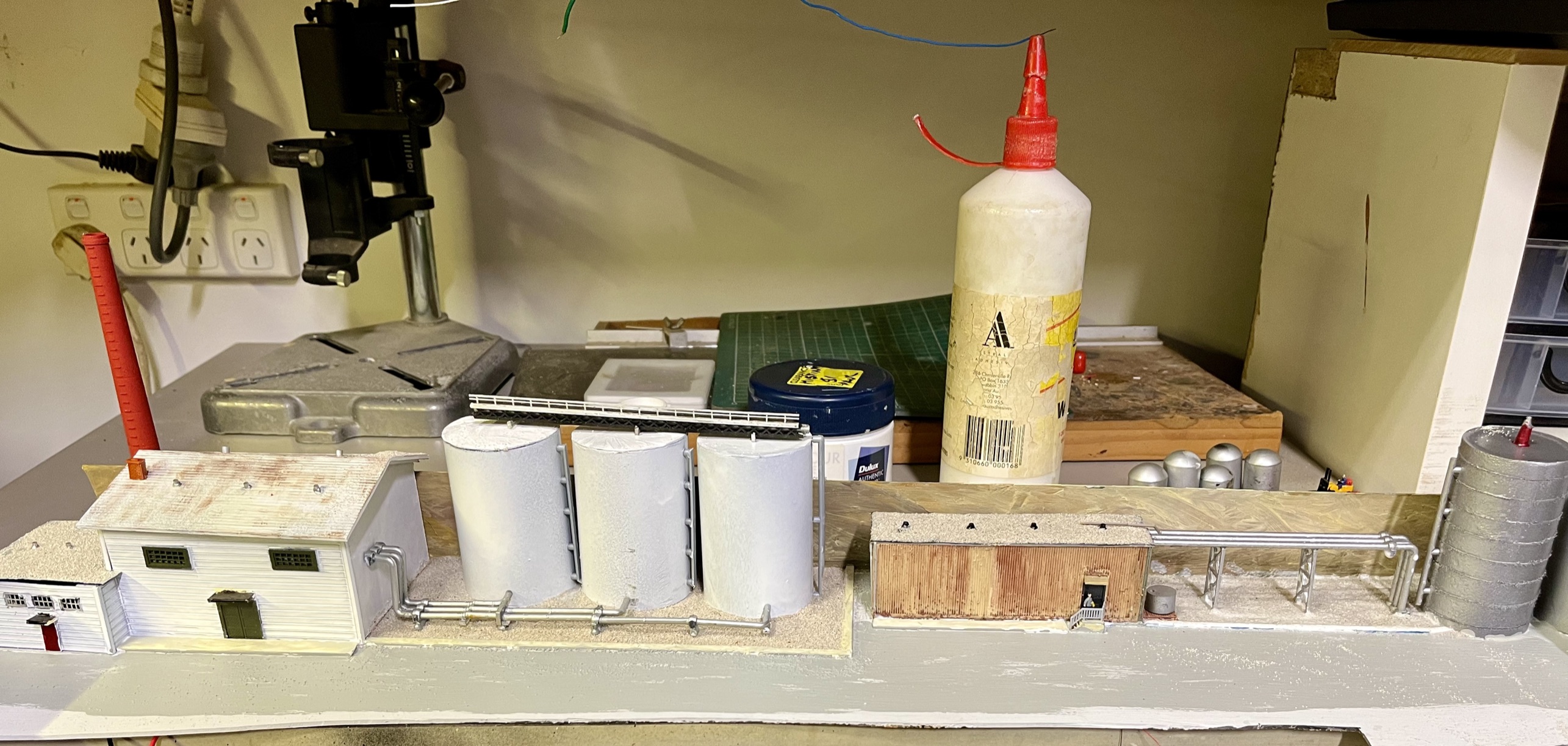 [Speaker Notes: Here are some scratch built buildings at the workbench.
The oil tank is water pipe with cotton thread added.
The pipes at the side of the tank is a spline from a plastic kit – a sprue.]
Diorama installed on layout - scenery hides edges of base
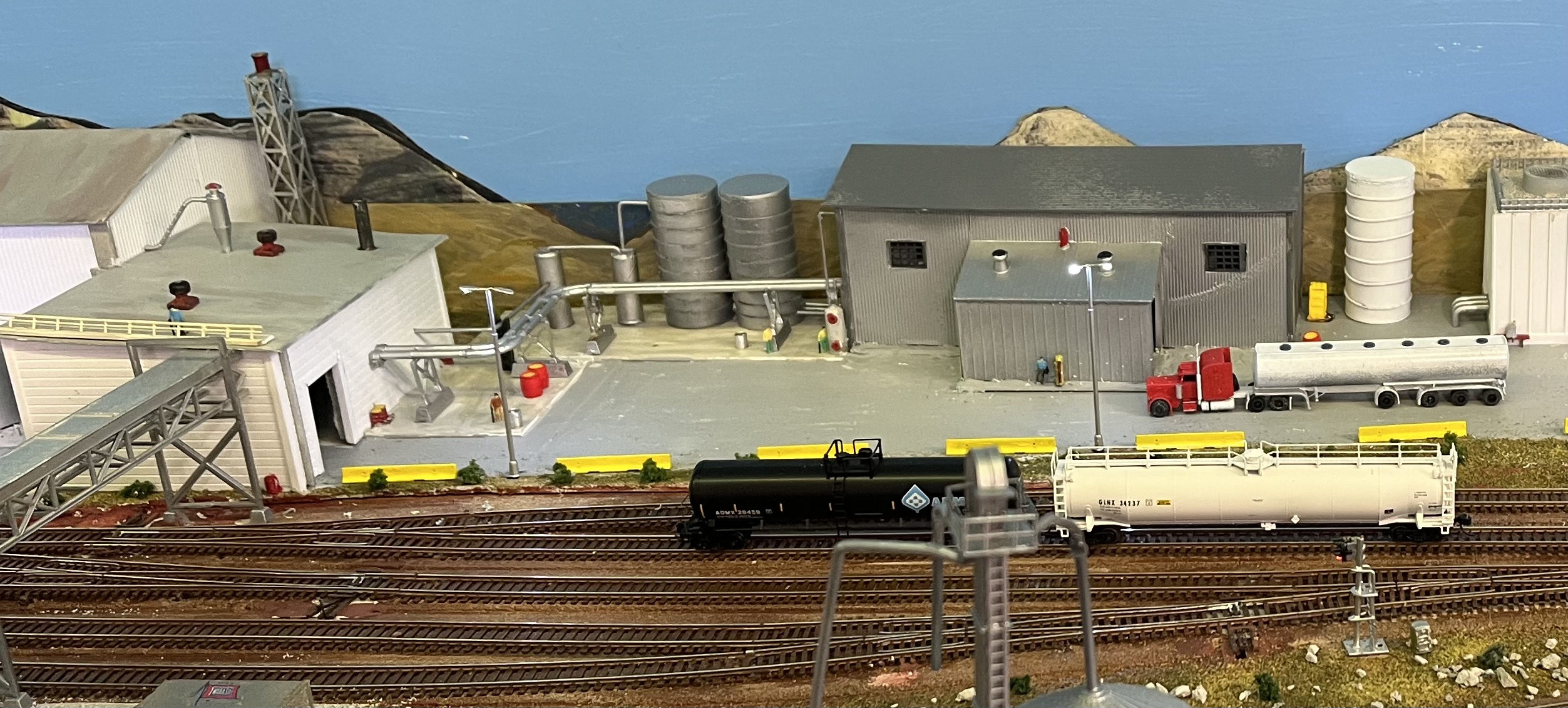 [Speaker Notes: Note the pipes, footpaths and some details in this scene.]
Building the Gatehouse
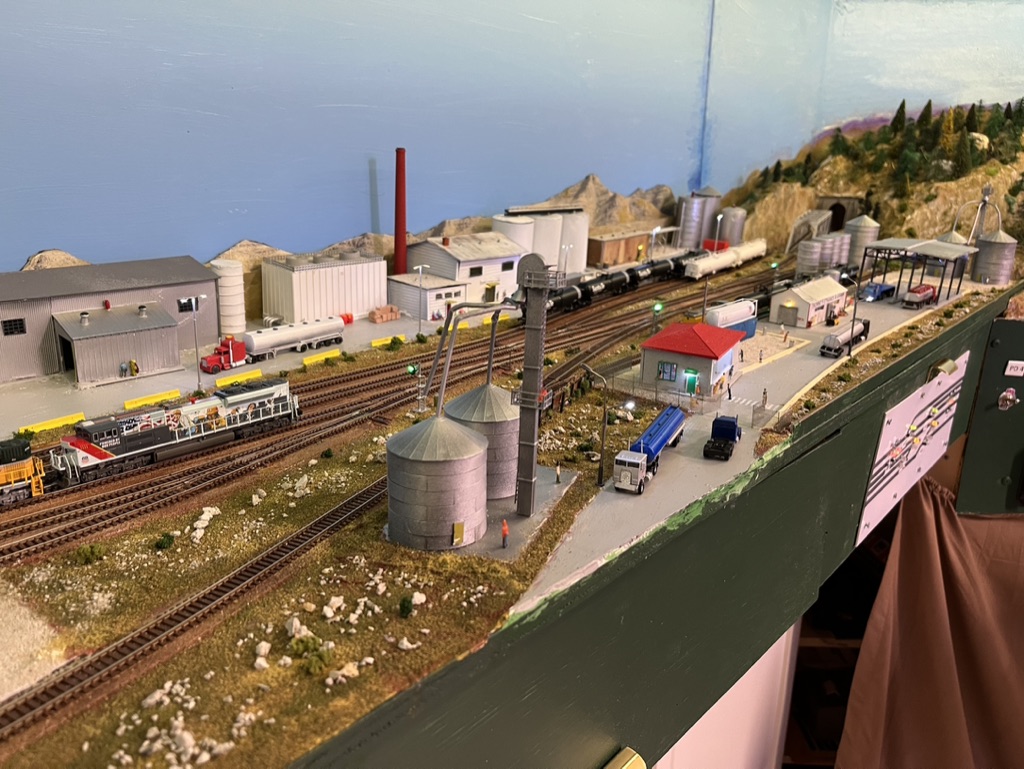 Front of layout structure:- interior detail so no foam board once design made.
Activity: people, trucks, gates etc.
[Speaker Notes: Here is another look at the southern end of the module with several more scratch built structures.
I needed to build a gate house and as this is at the front of the layout it needed to have more detail.]
Gatehouse construction:
Evergreen “metal” sidings.
Clear Perspex for window
Interior: desk, shelves, people, lights.
Strengthen sides with interior braces – hidden from view.
Primer paint: Rustoleum grey primer - then off white.
Hand paint doors / windows frames, awnings, roof.
Interior LEDs from roof – wires hidden in small tube.
[Speaker Notes: Construction is as per any kit except we cut the pieces from sheets.]
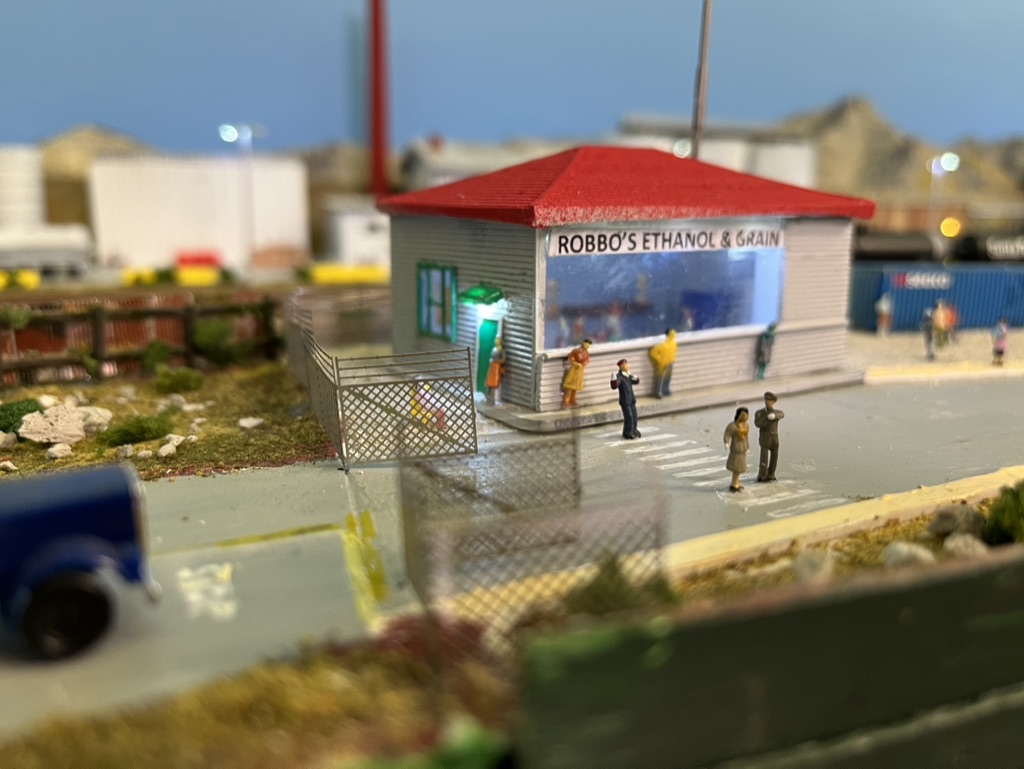 [Speaker Notes: Here is the finished gate house.
There are internal details plus ceiling lights.]
Add Detail:
People: walking, sitting, lifting
Road barriers / Bollards
Lights – interior, exterior, and street lights
Garbage tins (use tops of DPDT switches)
Gardens: colored flowers, trees, shrubs
Cars, trucks.
Road signs
Scraps – rubbish, construction materials
Look at photos for examples of real scenes
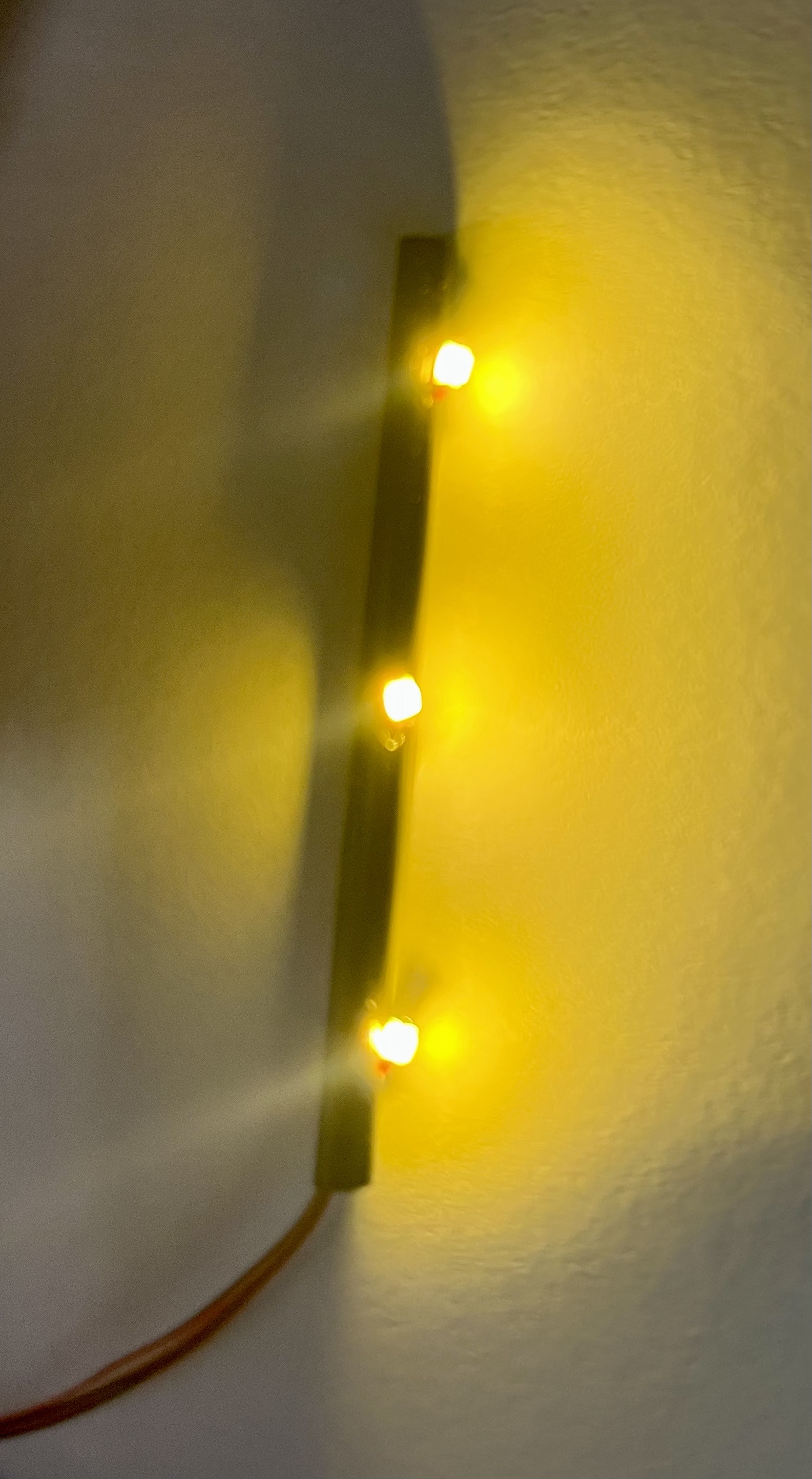 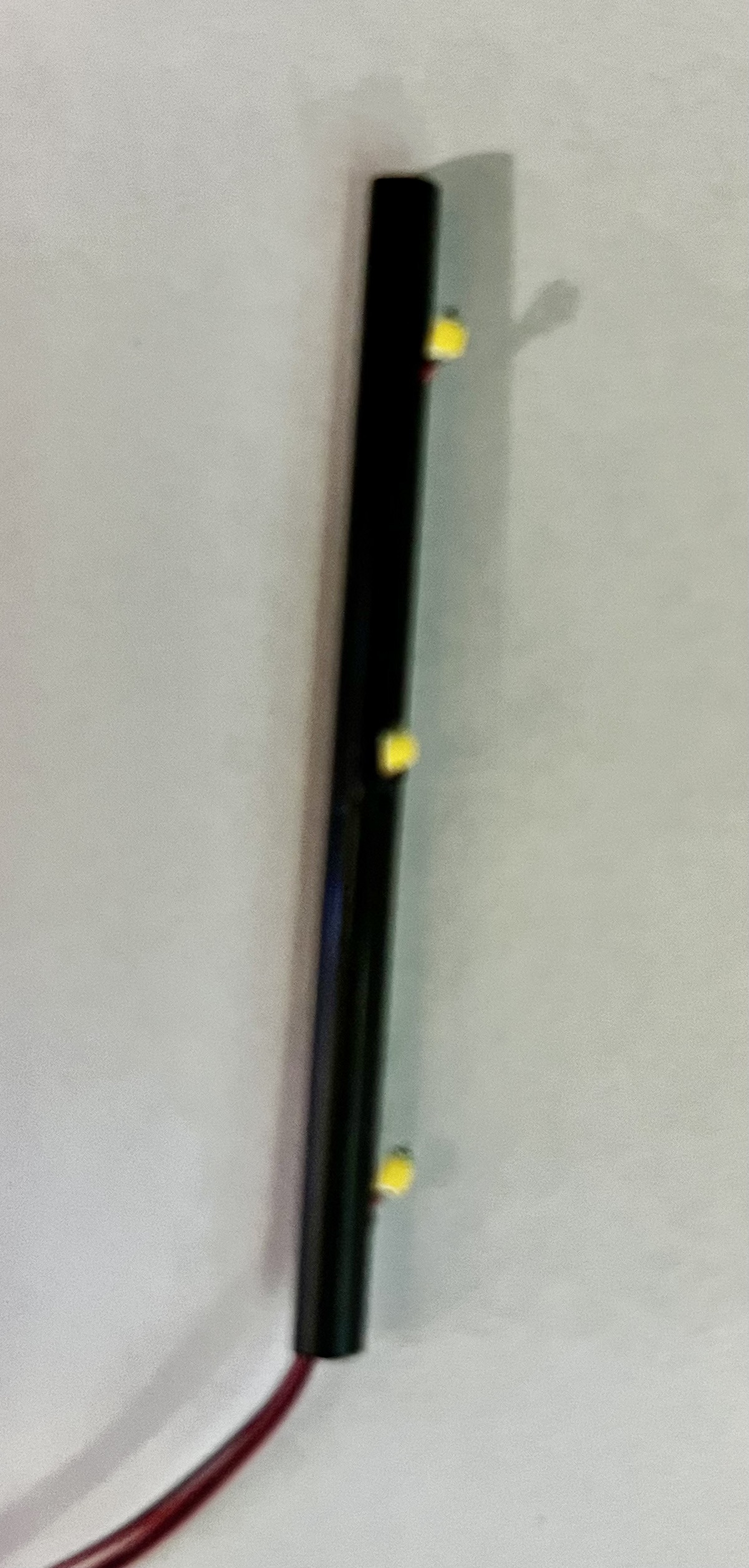 Uniform Roof Lighting
Lessons:
Do- Use very sharp knife- Use square- Use 90 degree clamps- Plan next steps – how will it work?- use workbench to assemble.- use flat base to assemble – eg glass sheet
Don’t:- Fail to plan.- Use blunt knife- glue outside sections – glue inside of walls- rush – wait until right.(paint, glue, lights, building size etc)- underestimate what you can do
Have Fun!!!!
“Finished” module:
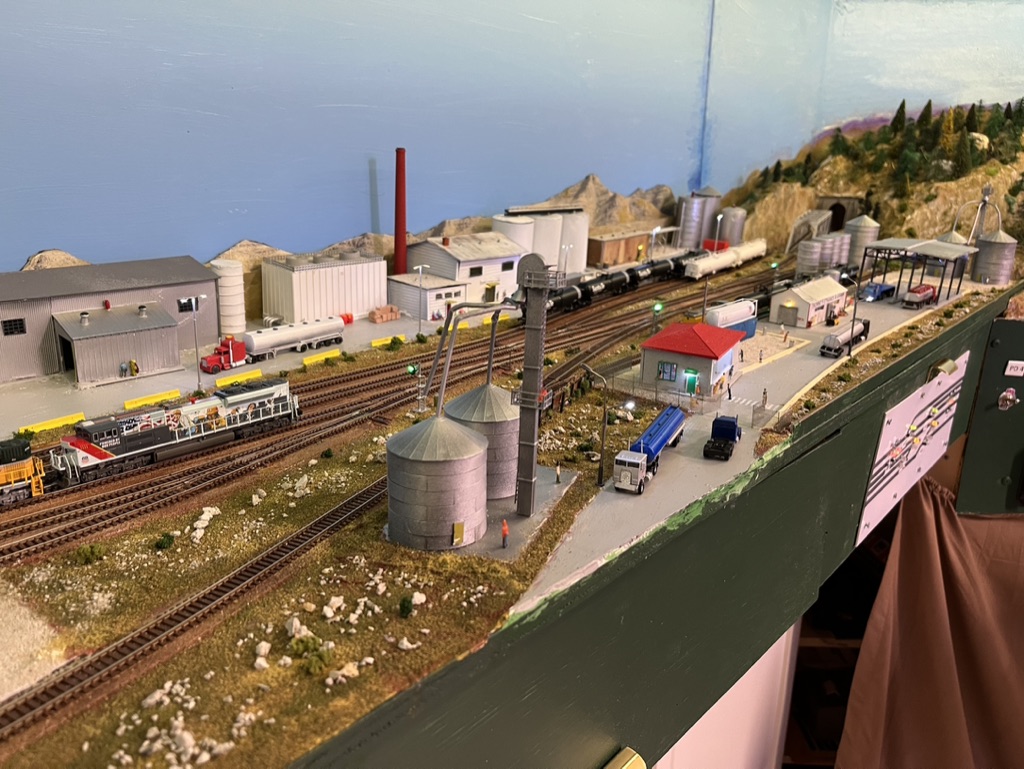 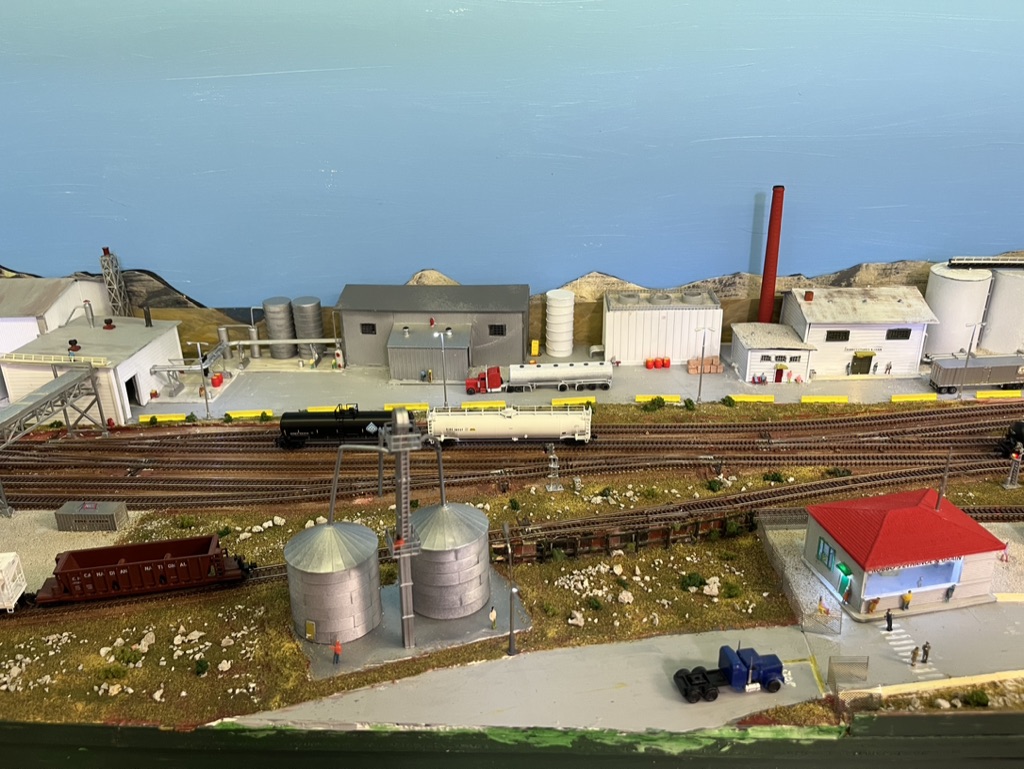 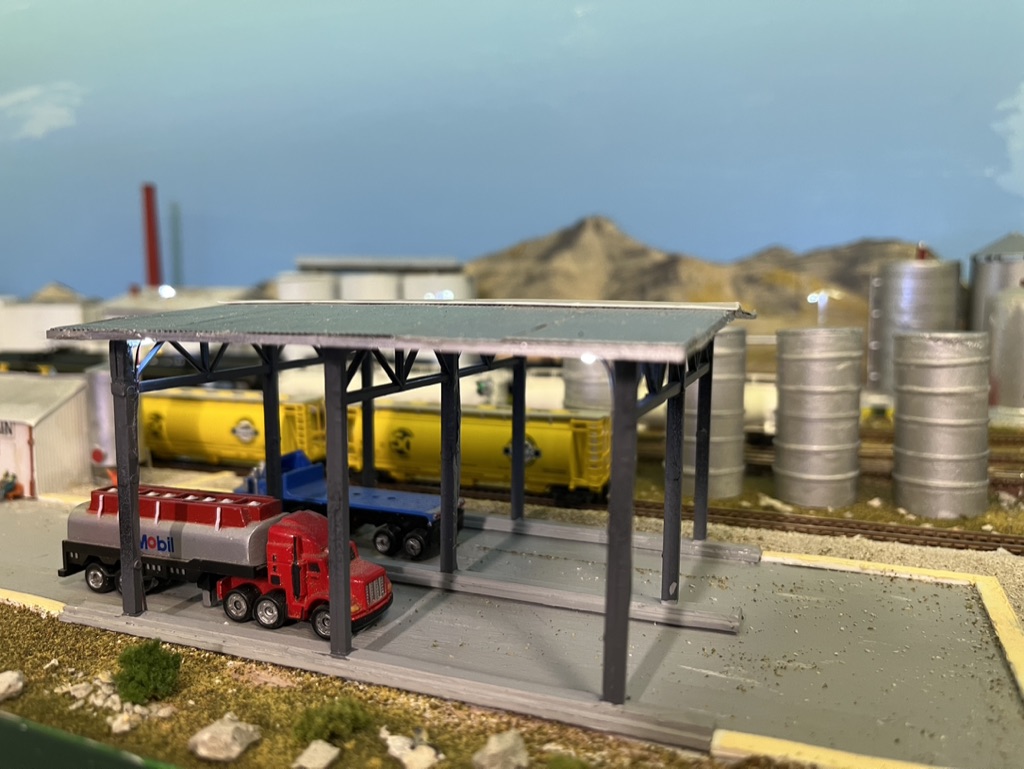 Truck Transfer station
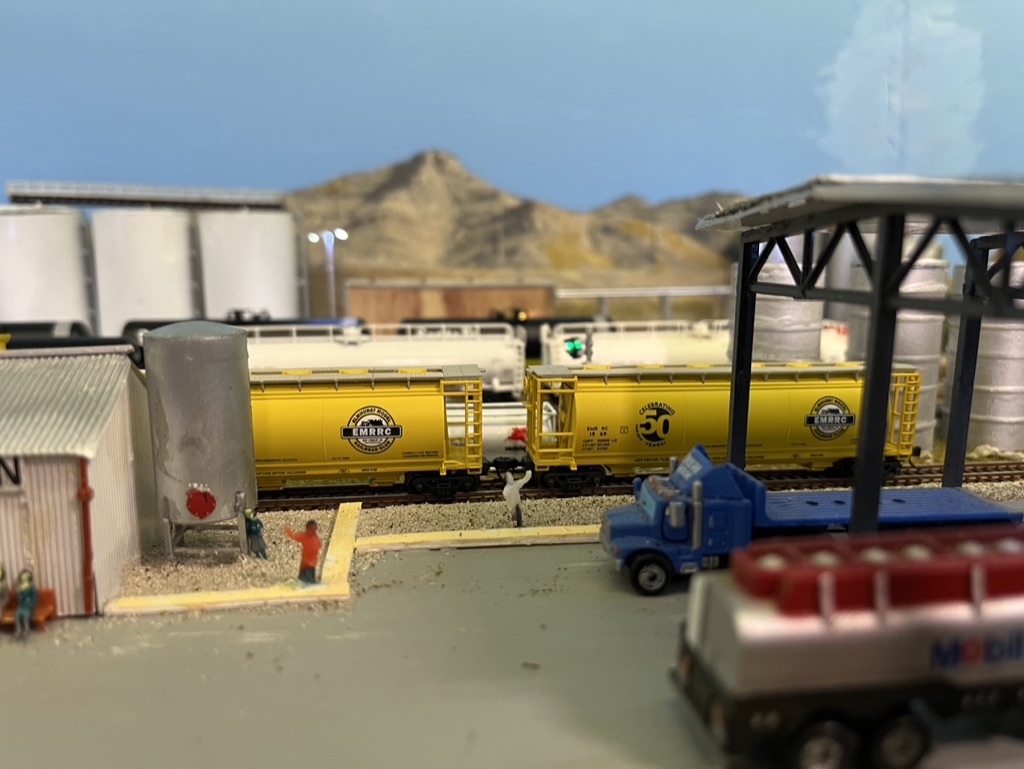 Truck Transfer
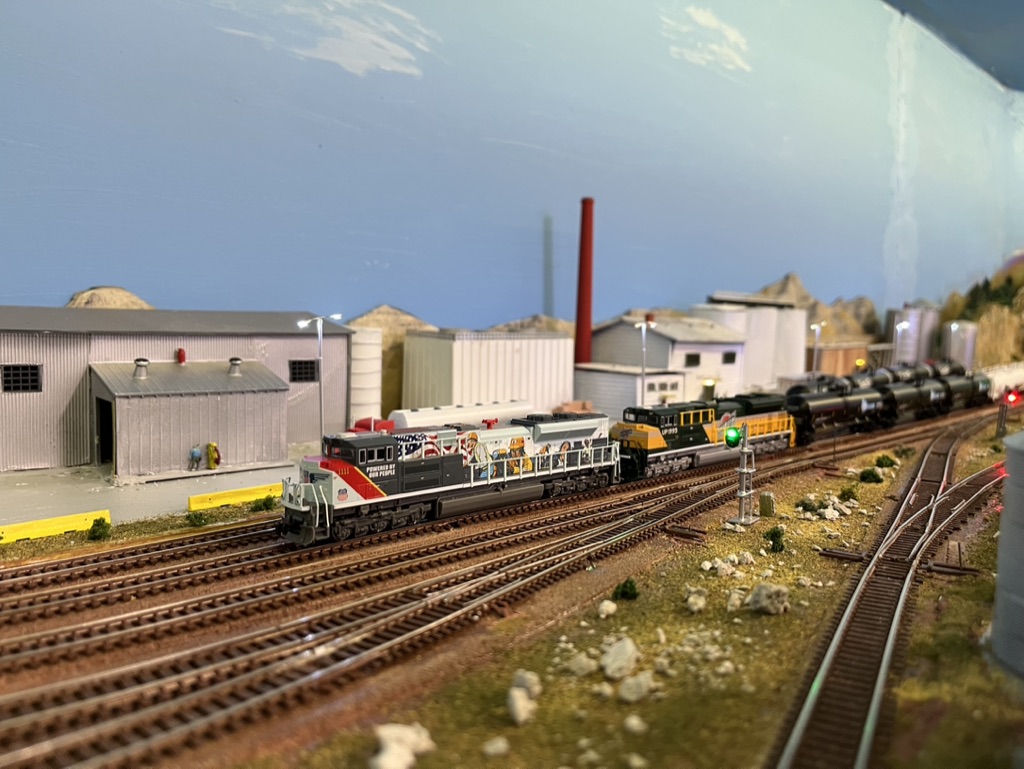 New Delivery
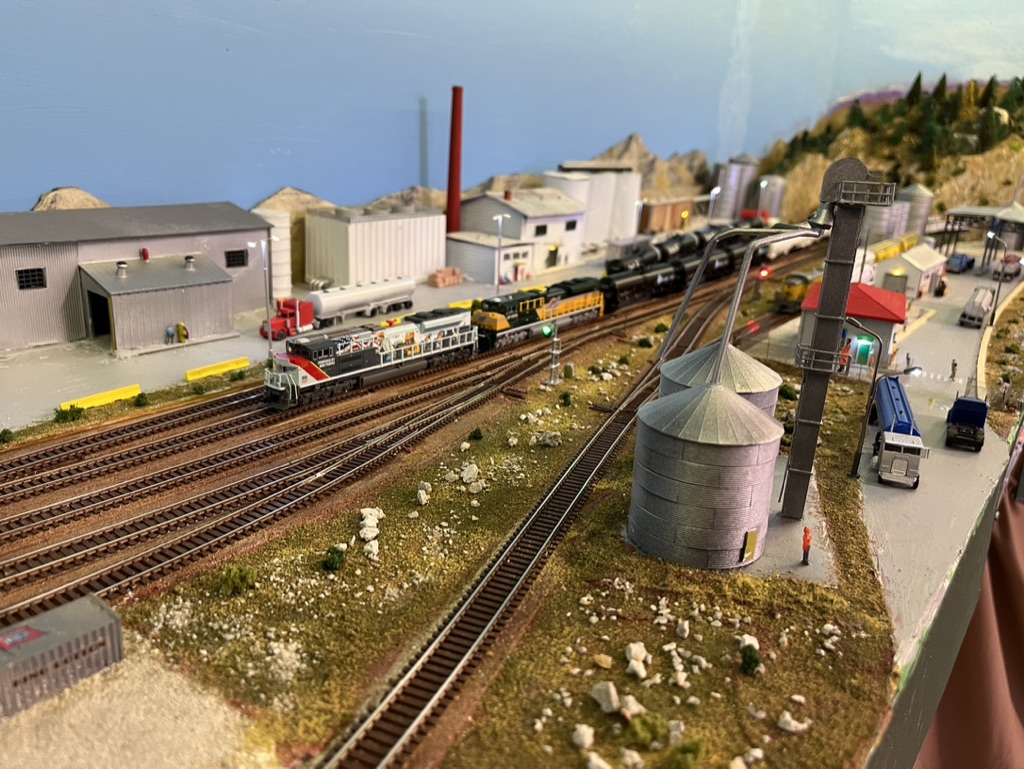 Basic Rules
Better models at front.
Ensure logical positioning of buildings, paths, roads etc.
Use lights to highlight people work areas.
Study prototype photos for scenery details.- fuel tanks, rubbish, materials, maintenance works etc
Vegetation: Grass?, soil?, rocks?, gravel?, shrubs?, trees?
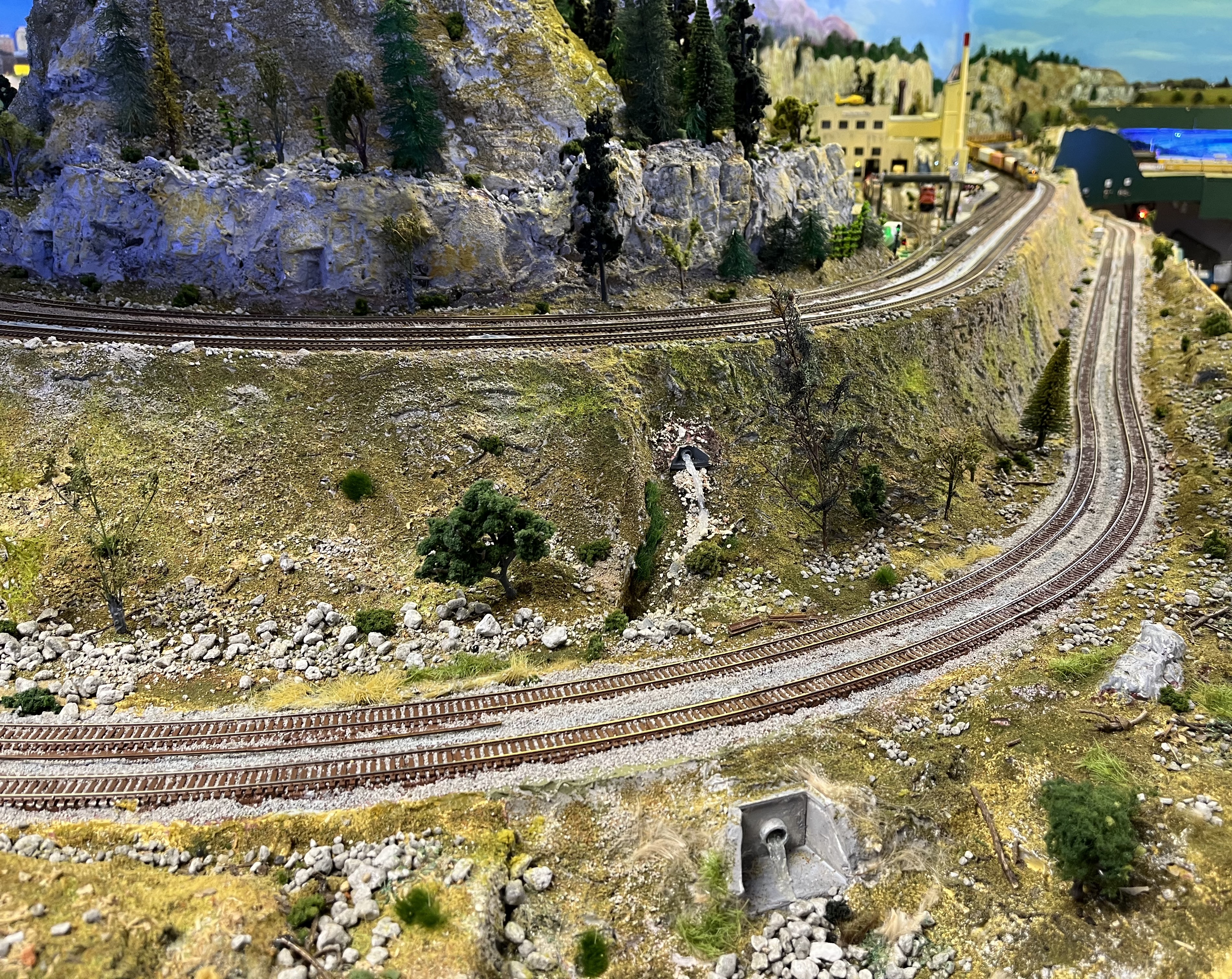 [Speaker Notes: Peninsular enabling rise between 2 levels. Maximum grade is 1.5%]
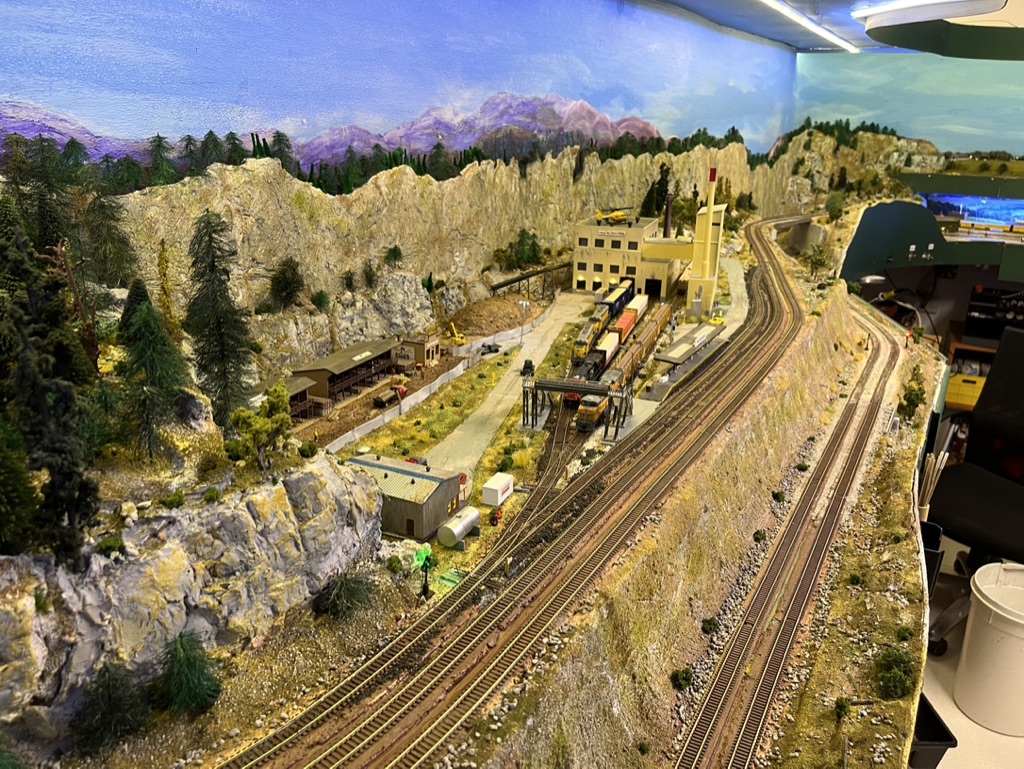 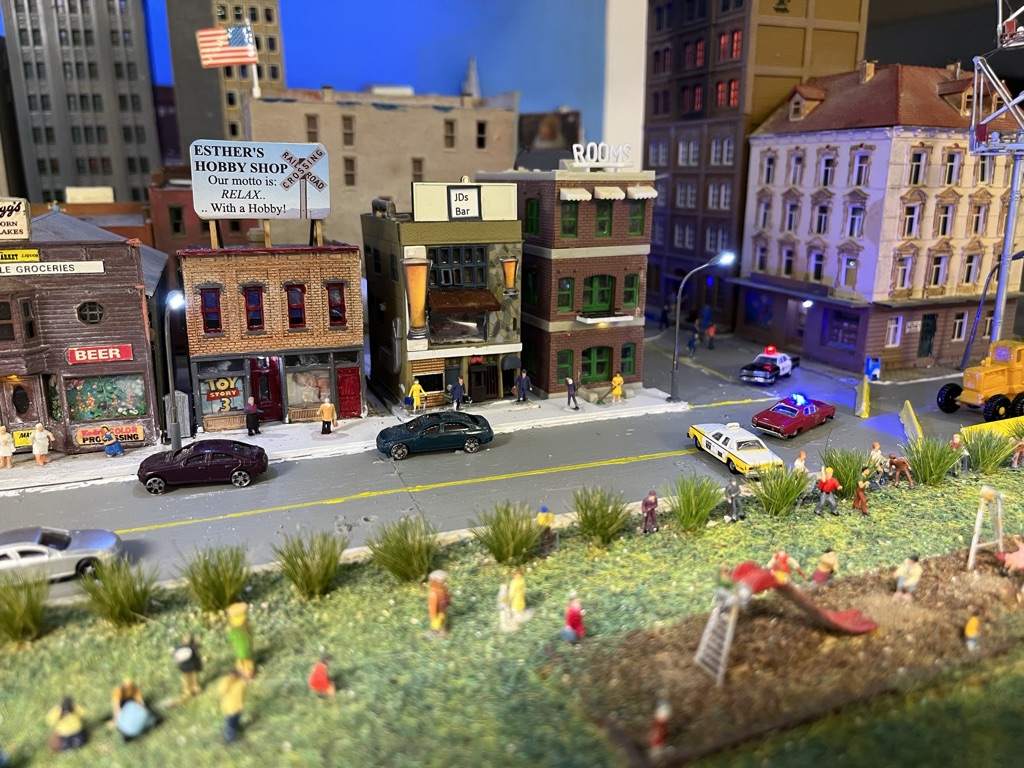 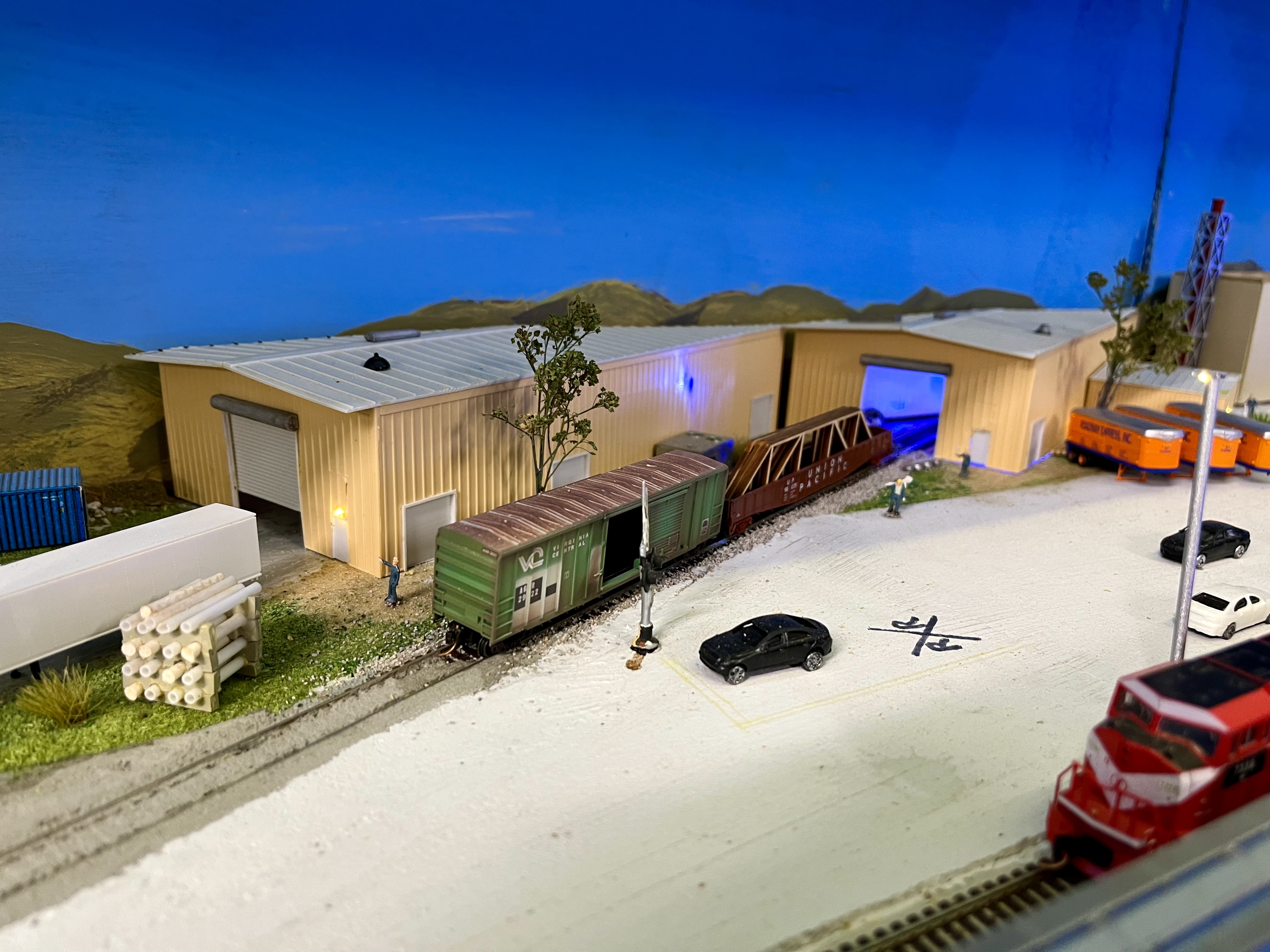 Welder at Work
Thank You
Questions?